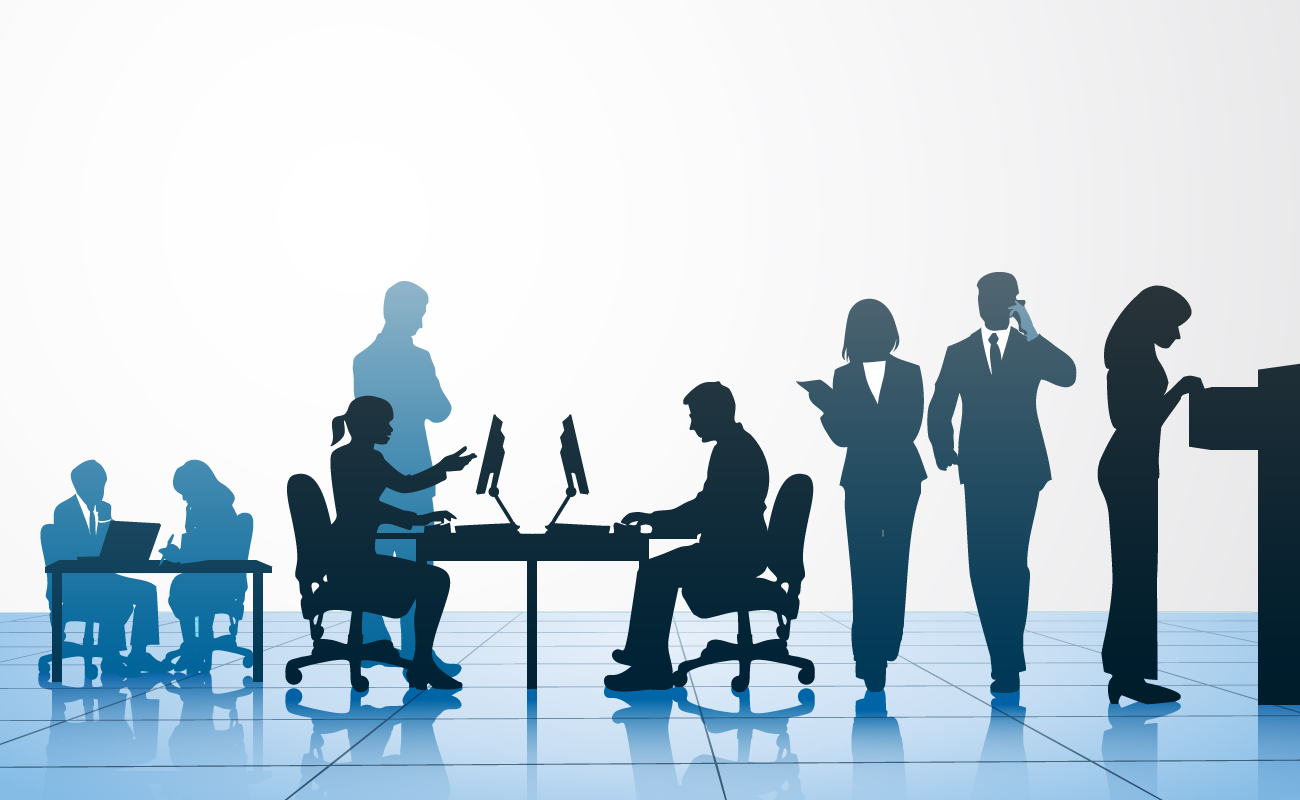 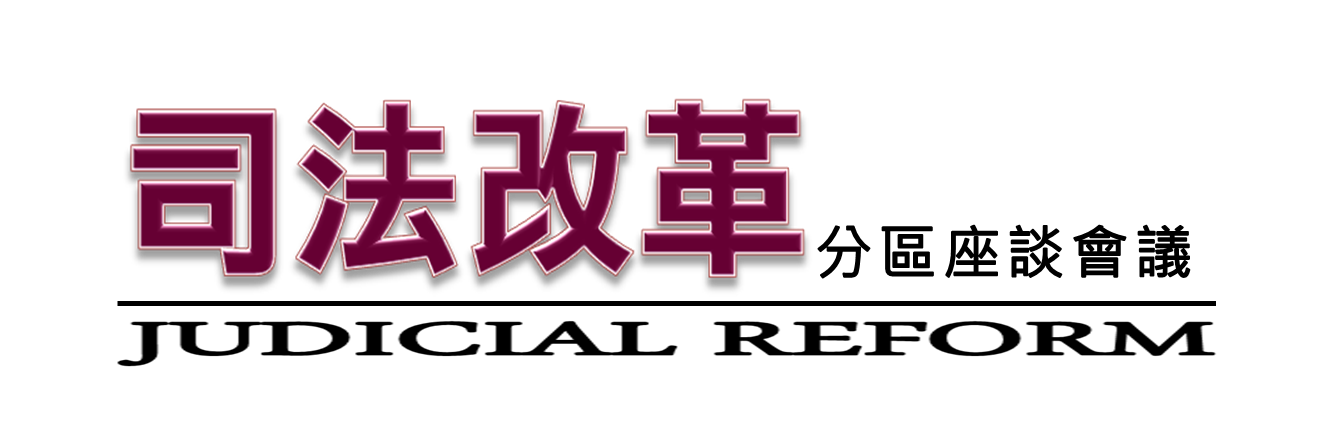 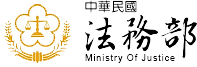 報告單位：檢察司   /  106年4月5─13日
大  綱
本部在司改會議主要推動議題
現狀介紹 - 司法改革的進程
現本部對於重要議題之立場
結語&討論
壹
貳
參
肆
J
M
O
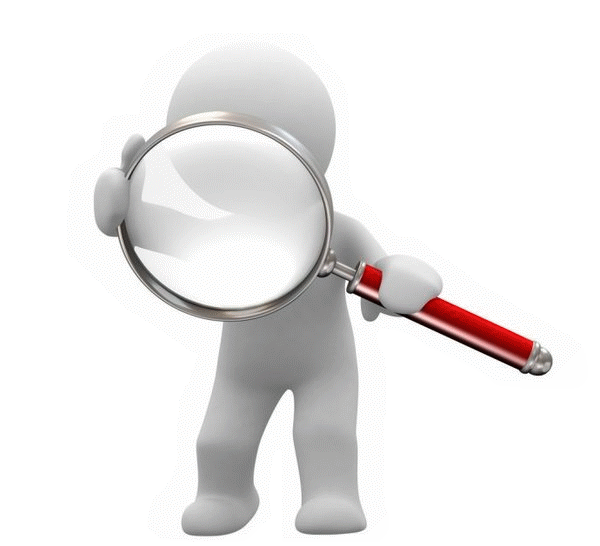 2
壹、現狀介紹-司法改革的進程
J
M
O
司法改革國是會議３階段
106.06 底
(2日)
106.02.20
│
106.05
3
壹、現狀介紹-司法改革的進程
J
M
O
一、意見徵集與彙整階段
意見蒐集
司改訴求→全民參與→向一般民眾蒐集司改建言
總統府架設網站：網路方式蒐集
設立專屬收件窗口：收受民眾郵寄書面意見
法扶各分會開設專線：接受民眾預約
籌備委員會籌備委員(17位)
討論議題之分組
決定哪些議題可以進入分組會議
進入分組會議討論之議題，
均號稱是從民眾建議中蒐集
歸納而來。
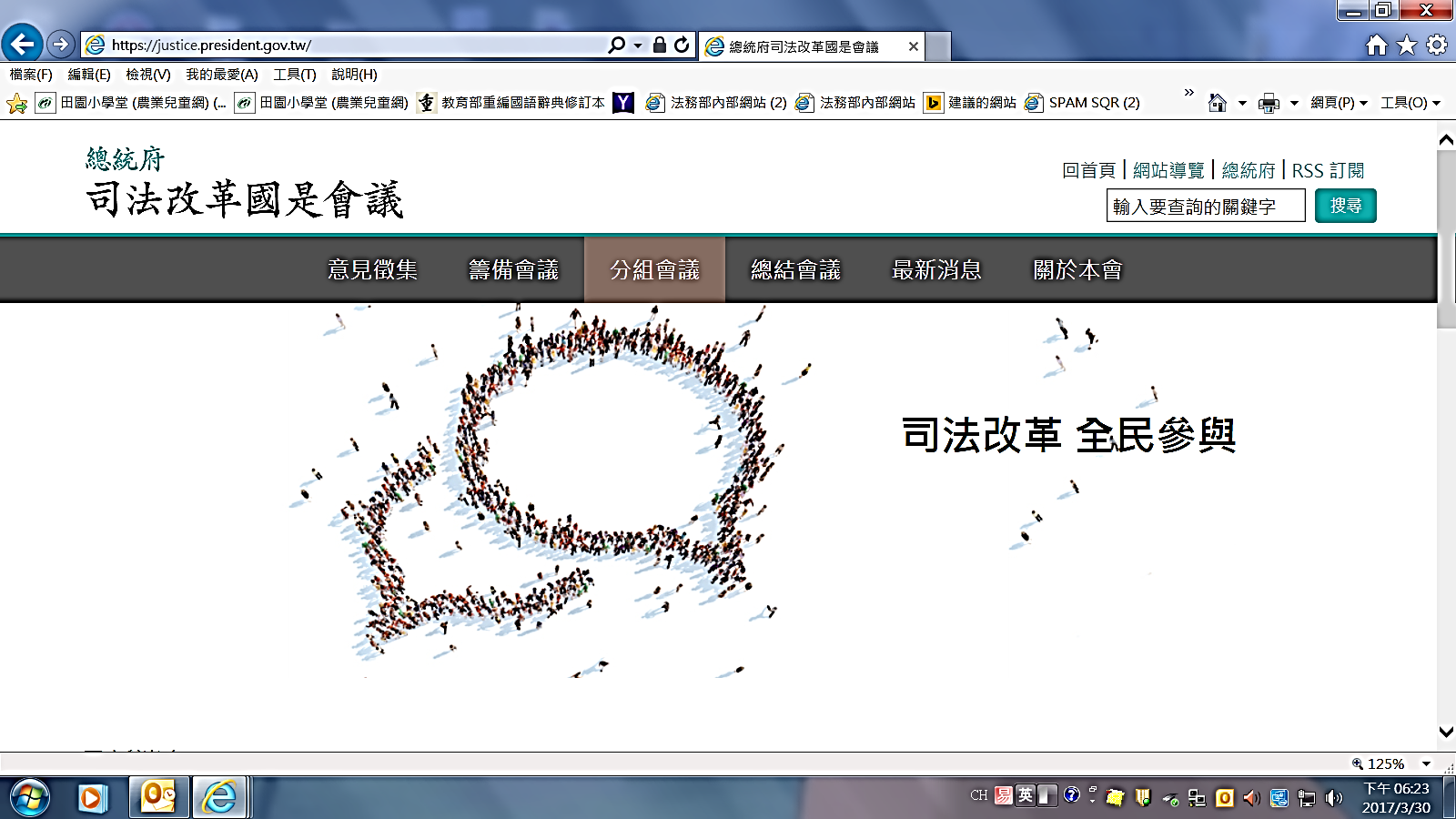 4
壹、現狀介紹-司法改革的進程
J
M
O
二、分組會議階段
分組議題
http://www.president.gov.tw/portals/0/download/1060217P-2.pdf
分組會議委員為20人
議案若要通過，必須有11票以上（超過2分之1）
每個分組均需至少召開6次會議，必要時會加開，目前各分組均已召開3次會議。
5
壹、現狀介紹-司法改革的進程
J
M
O
三、總結會議階段
總統親自主持
總結會議為期2日。 
由各分組報告分組會議之「有達成結論」與「未能達成結論」議題，供總結會議討論。
總結會議原則上應尊重分組會議結論
若有不同意見得經全體成員2分之1以上同意，否決分組會議結論或於分組會議結論加註或補充不同意見。
會議採取錄影或現場直播方式進行。
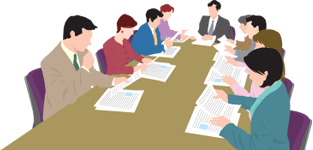 6
壹、現狀介紹-司法改革的進程
J
M
O
四、目前分組會議已經通過之結論
7
壹、現狀介紹-司法改革的進程
J
M
O
四、目前分組會議已經通過之結論
8
壹、現狀介紹-司法改革的進程
J
M
O
四、目前分組會議已經通過之結論
9
壹、現狀介紹-司法改革的進程
J
M
O
四、目前分組會議已經通過之結論
10
壹、現狀介紹-司法改革的進程
J
M
O
四、目前分組會議已經通過之結論
11
壹、現狀介紹-司法改革的進程
J
M
O
四、目前分組會議已經通過之結論
12
壹、現狀介紹-司法改革的進程
J
M
O
四、目前分組會議已經通過之結論
13
壹、現狀介紹-司法改革的進程
J
M
O
四、目前分組會議已經通過之結論
14
壹、現狀介紹-司法改革的進程
J
M
O
四、目前分組會議已經通過之結論
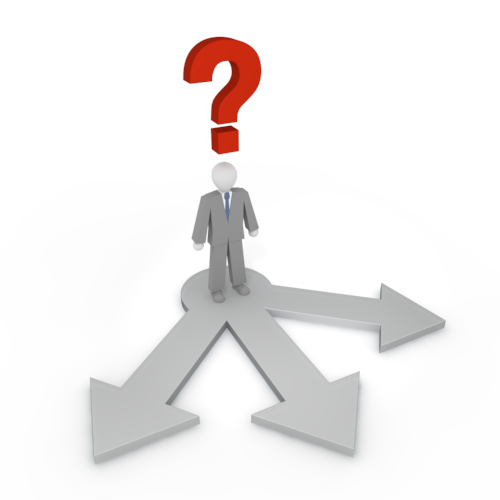 15
貳、本部對於重要議題之立場
J
M
O
司法改革相關新聞稿與說帖，已建置在本部全球資訊網之司法改革專區 http://www.moj.gov.tw/mp8005.html，並會陸續更新
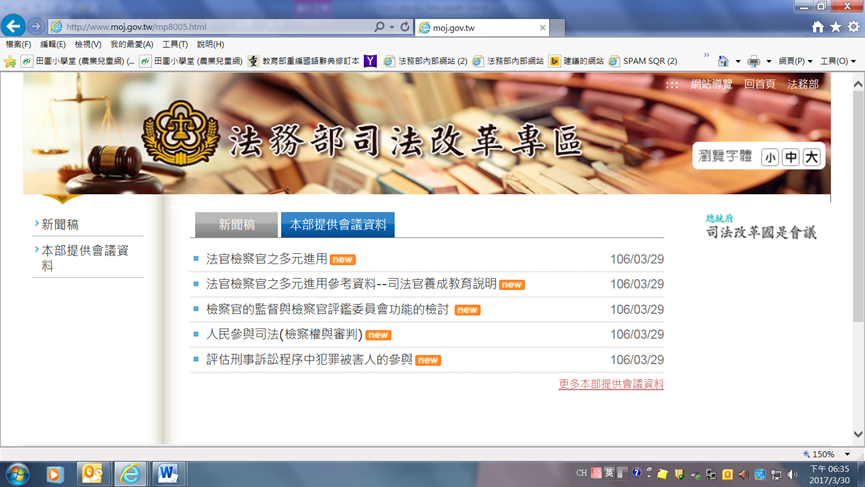 16
貳、本部對於重要議題之立場
J
M
O
檢察官定位
檢察官執行職務必須免於政治或其他外力的不當影響 → 如何做到? → 需建立一套讓檢察官具有「不可收買性 （Unbestechlichkeit）」的制度性擔保。
參照奧地利新制，於憲法中賦予檢察官享有制度性保障，使其能捍衛偵查程序中立性、獨立性與客觀性，建構一個使檢察官免於不當影響的有效防護機制，鞏固其不可收買性。
17
貳、本部對於重要議題之立場
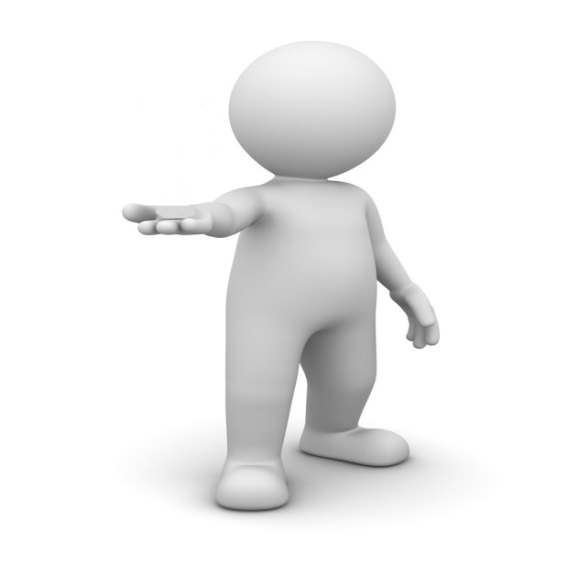 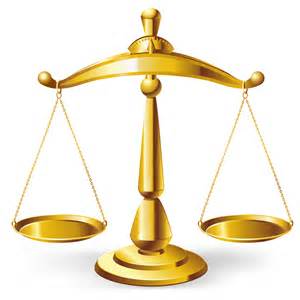 J
M
O
建議增訂中華民國憲法增修條文第5條之1：
「檢察官須公正超然，依據法律對外獨立行使職權（第1項）。實任檢察官之身分保障，與實任法官同（第2項）。」
政治干涉
Unbestechlichkeit
行政干涉
18
貳、本部對於重要議題之立場
J
M
O
檢察組織改革
(一)在檢察權未獲憲法保障之前，檢察官準用法官法之現行制度應予維持，以維護檢察官之司法屬性與獨立性。
(二)檢察組織應對應法院訴訟制度（含上訴門檻）之變革而變更，在審判系統金字塔化之前，應維持現狀。
(三)二審檢察署人力配置應避免勞逸不均，在二審檢察署未隨著審判系統扁平化之前，研議修正相關人事法規，鼓勵有辦案經驗與能力之檢察官留在一審檢察署服務。
(四)落實檢察官候補及試署制度，依檢察官之職級據以分工，並以主任檢察官為核心，強化團隊辦案機制，以提昇偵查品質。
(五)檢察人事審議制度應朝內部民主化（票選推薦）及外部民主化（聽取外部意見）方向改進，以避免執政者以人事控制個案。
內部民主化--檢察官票選推薦主任檢察官人選
部長圈選檢察長前聽取外部意見
(六)檢察官會議之權限應予擴張，以適度節制檢察長之指揮權。
19
貳、本部對於重要議題之立場
J
M
O
檢察官之退休給付
檢察官之退休給付可分二部份：退休金與退養金。
退休金→適用公務人員退休法規定，與一般公務員並無不同，若欲調整，亦與一般公務員之調整方式同。
退養金→屬實任司法官終身職保障之一環，係由司法院及本部分別編列預算支付，完全不影響退撫基金之財務運作，且維持適當之司法官退休所得替代率，方能吸引優秀法律人才，促進司法人事新陳代謝，故本部仍極力向府方爭取保留退養金制度，目前仍在協調中。
20
貳、本部對於重要議題之立場
J
M
O
檢察官評鑑制度之改進
研擬強化檢察官的個案評鑑，進行檢察官評鑑委員會之改良：
(一)強化外部民主性→增加評鑑委員會之外部委員即民間人士之人數。
(二)強化委員職權→ 評鑑委員得主動提案調查。
(三)放寬請求個案評鑑之時效→ 擬由現制2年延長為5年。
(四)檢察官有不當情事，但無懲戒之必要者→賦予評鑑委員會直接處分權，而非現制僅有建議權，致發生評鑑委員會之決議遭檢察官人事審議委員會推翻，引發官官相護爭議。
 (五)增加懲戒種類→ 例如書面建議、教育課程等。
21
貳、本部對於重要議題之立場
J
M
O
起訴之監督
(一)研議提案修法提高起訴門檻
將刑事訴訟法第251條第1項修正為「檢察官依偵查所得之合法證據，足信被告應受有罪判決者，應提起公訴。」將起訴門檻提高到「足信被告應受有罪判決」並在修法前以內規明定此起訴標準，以高標準起訴門檻杜絕外界濫行起訴質疑。
(二)強化團隊辦案模式，重大案件主任檢察官共同具名
推動重大案件主任檢察官具名協同偵查，初步目標，各地檢署重大案件至少有10%以上有主任檢察官協同偵查，並在起訴書共同具名。
為強化上開主任檢察官帶領團隊辦案模式，除鼓勵有經驗之幹練檢察官留任一審外，必要時調撥二審人力至一審，並增設一審主任缺，一審檢察官改為三至四人為一組，每組設主任檢察官。
22
貳、本部對於重要議題之立場
J
M
O
不起訴（含簽結案件）及緩起訴處分之監督
(一) 再議制度改革--二審自為偵查取代發回
現有再議制度有其維持偵查品質之效能，故應予維持，惟應限制次數並加強二審之自行偵查功能，以節省司法資源。
目前著手研議修改內部規則，再議之次數限二次，第二次再議時，二審檢察官或者維持不起訴處分，告訴人若仍不服得向法院聲請交付審判；或二審檢察官自行偵查後認應提起公訴者，應檢附起訴內容（包括犯罪事實、證據並所犯法條），命令一審檢察官起訴，以釐清責任，並改善案件一再反覆發回續查之情形，徒增當事人及一審檢察官不必要之負擔。
23
貳、本部對於重要議題之立場
J
M
O
(二)研議引進檢察審查會制度
無告訴人之重大案件不起訴處分或簽結後，研議改變現行職權送請上級檢察署審查之機制(職權再議)，改參考日本制度，引進檢察審查會審查。初步研擬：
1.檢察審查會→一般民眾+學者+退休法官。並研議採交替任期制，兼顧成員代謝及避免案件中途全員更迭，無法銜接。
2.檢察審查會得建議檢察官再行偵查、或自行聘請律師起訴：檢察審查會受理案件，經調取原卷審查後，認為偵查不完備，得建請檢察官再行偵查，檢察官仍為不起訴後，檢察審查會認應行起訴，得聘請律師逕行向法院起訴。
24
貳、本部對於重要議題之立場
J
M
O
檢察官偵查公訴分工檢討（偵訴合一制度）
推動特殊重大案件起訴檢察官共同蒞庭，並於上訴審時到場協助蒞庭。因目前檢察人力不足，如能經由司改國是會議推動檢察人力、物力增補完備，即可擴大己案己蒞範圍。
人民參與審判
引進人民參與審判值得贊同，惟在考量陪審制恐有違憲疑慮、（法律）專業與非專業意見之交流及制度變動是否過鉅等因素，認為初步引進人民參與審判制度時，先考慮採用歐陸或日本式參審制度，應有較高之成功可能性。
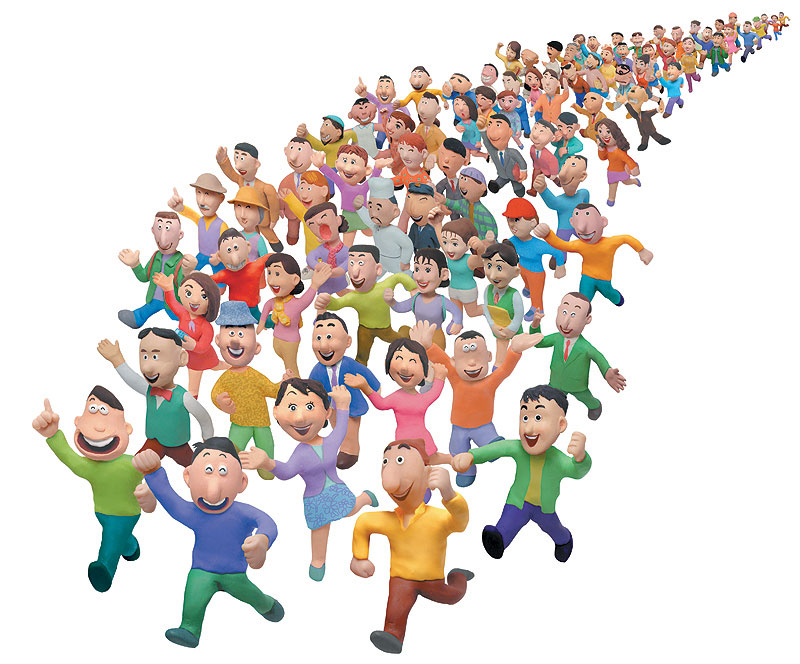 25
參、本部在司改會議主要推動議題
J
M
O
一、減輕檢察官工作負擔—推動微罪收費及轉自訴等制度，減少濫訴
建議參考德國法制，就特定案件類型（例如：毀損、妨害通信祕密、傷害等），考量案件是否符合公眾利益，若案件無涉公眾利益，即可停止偵查，指示當事人提出自訴。
另就特定案件類型為不起訴處分確定者，對告訴人或告發人酌收程序費用。
26
參、本部在司改會議主要推動議題
J
M
O
二、推動被害人訴訟參加制度
本部建議在刑事訴訟法中引入被害人訴訟參加制度，經法院裁定准予參加訴訟之被害人，享有下列權利：
應委任律師為代理人，代理人得閱覽卷證。
審判期日參加人及代理人有到場權。
檢察官或被告未聲請調查之證據，參加人得聲請調查。
得對事實、量刑表示意見。
對判決不服者，得為被告之不利益，單獨提起上訴。
27
參、本部在司改會議主要推動議題
J
M
O
三、推動保全羈押制度
本部建議在刑事訴訟法中增訂有罪判決後之「保全羈押」制度，修正重點如下：
宣判時，被告有應到庭聽判之義務。
宣判時，被告被判一定刑度的重罪時，法官可依法羈押，但被告如說明並無逃亡動機，法院可依個案具體情形審酌是否裁定交保釋放，以為調節，避免過苛；
被告如果違反法院的交保命令時，另科以適當刑責，以彰顯司法公信。
28
參、本部在司改會議主要推動議題
J
M
O
四、推動妨害司法公正罪立法
為確保國家司法權正確行使，發現事實真相，應研議相關妨害司法公正罪（檢討修正湮滅刑事證據罪、偽證罪、增訂違背依法所發保全權利命令之處罰、棄保潛逃之處罰、增訂不實陳述之處罰、妨害刑事調查、干擾證人及報復檢舉人、證人之處罰）。
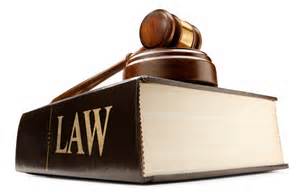 29
肆、結語&討論
J
M
O
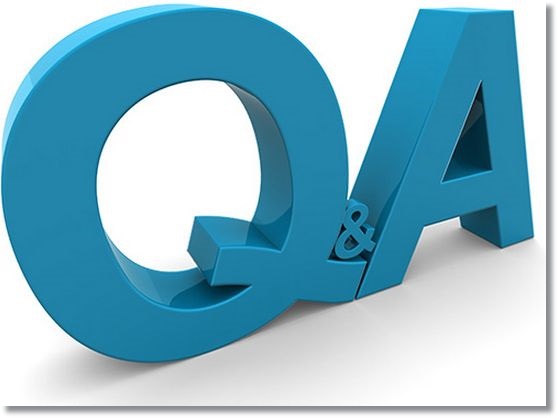 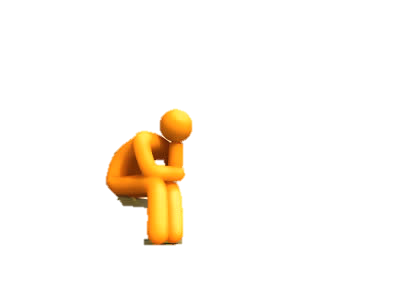 30
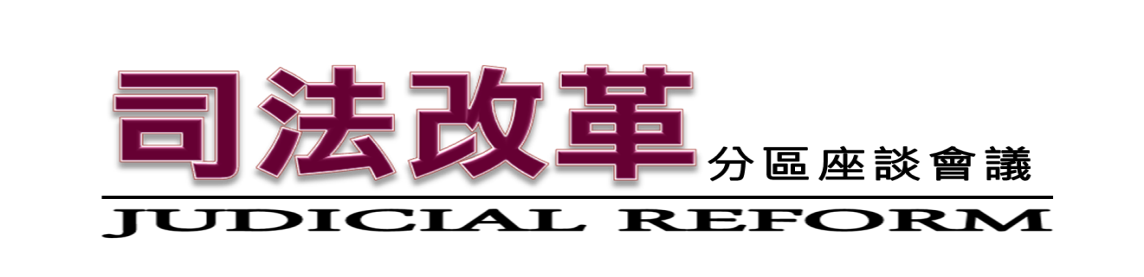 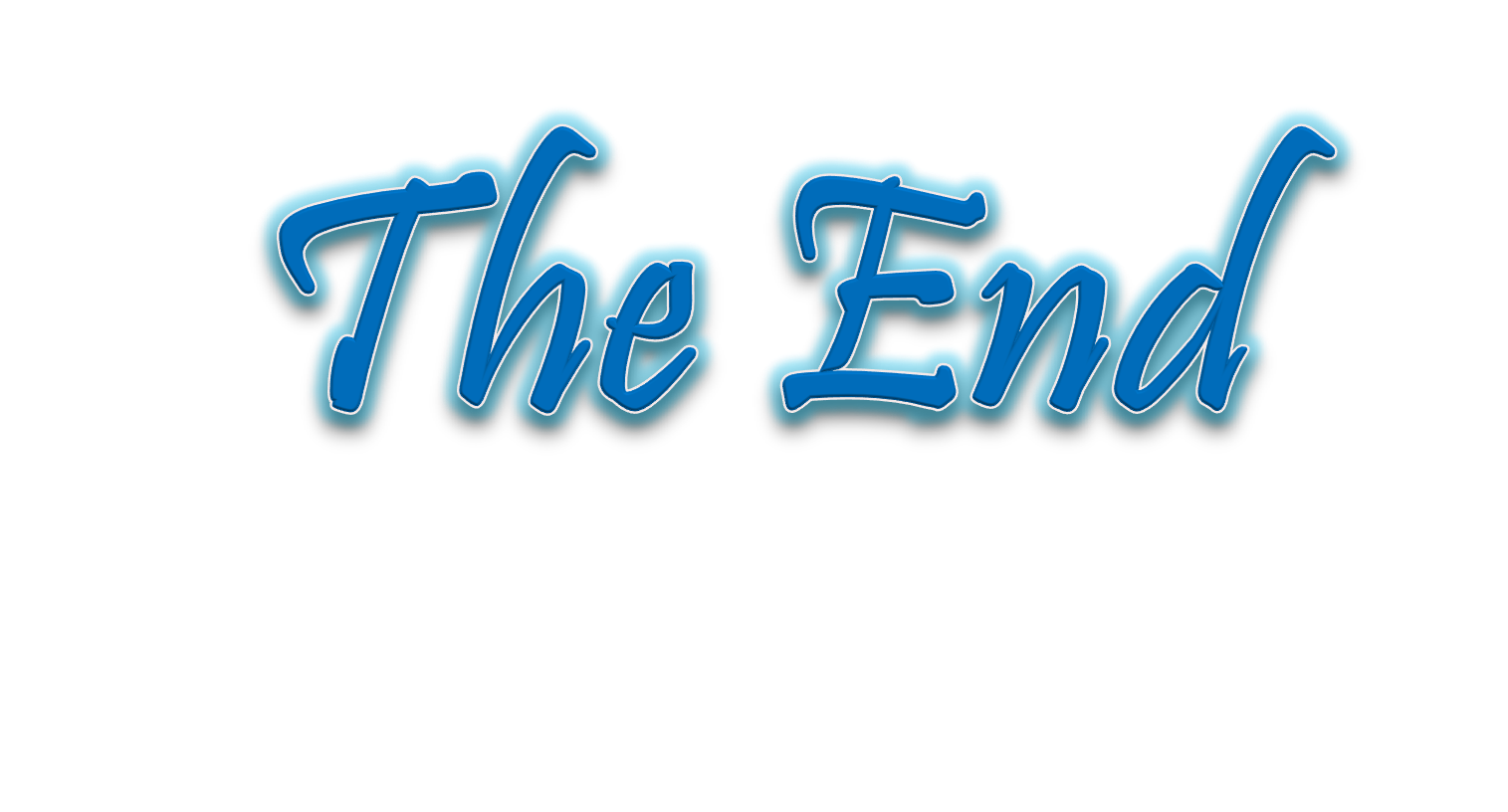 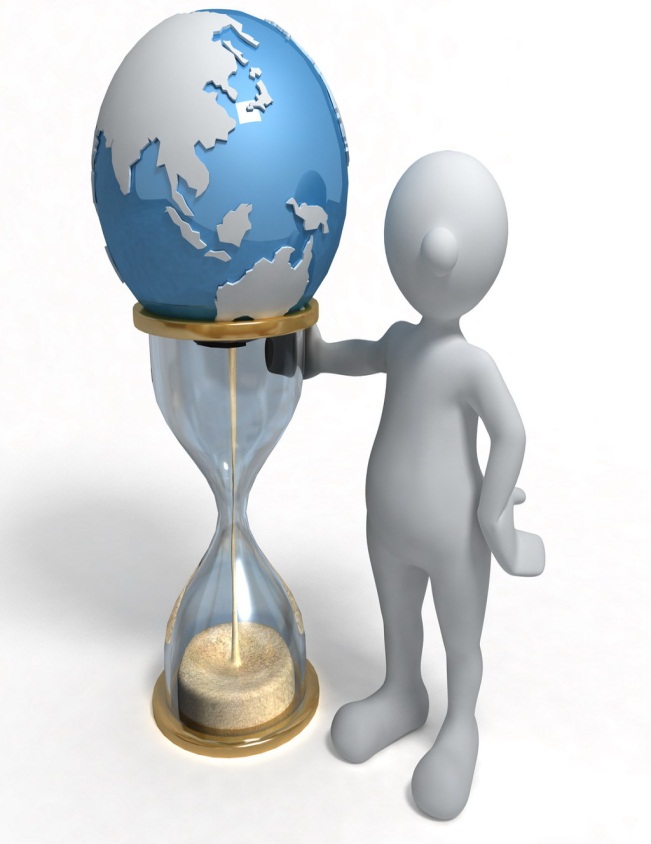 31